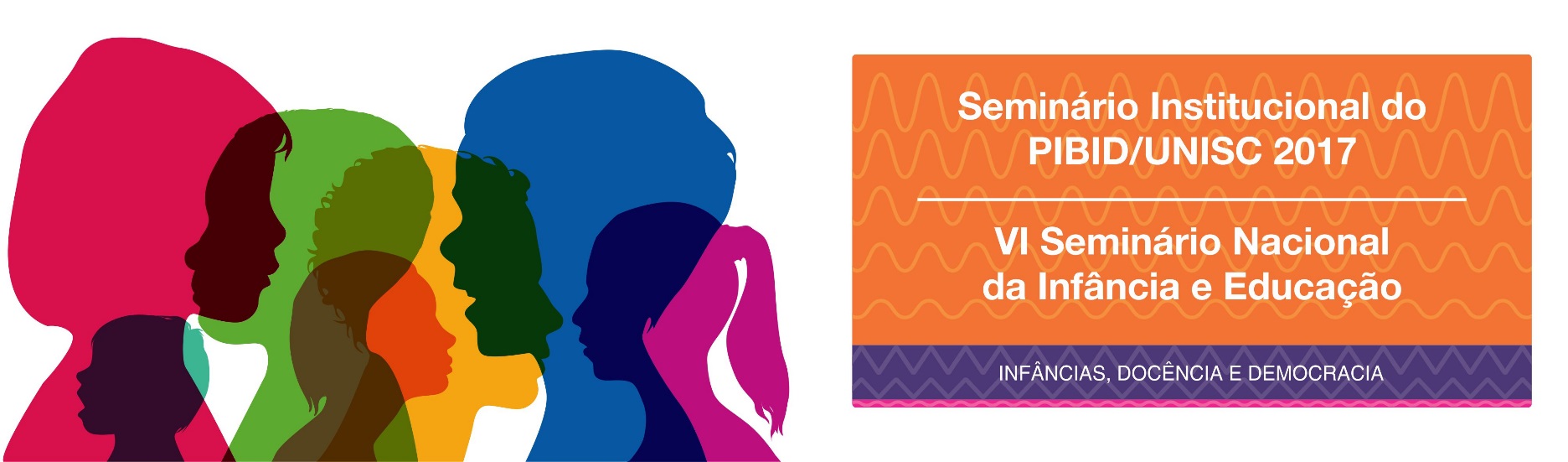 TÍTULO DO TRABALHOAutores (Subprojeto, se bolsista ID ou Coord. Área)Autores (Escola, se supervisor)
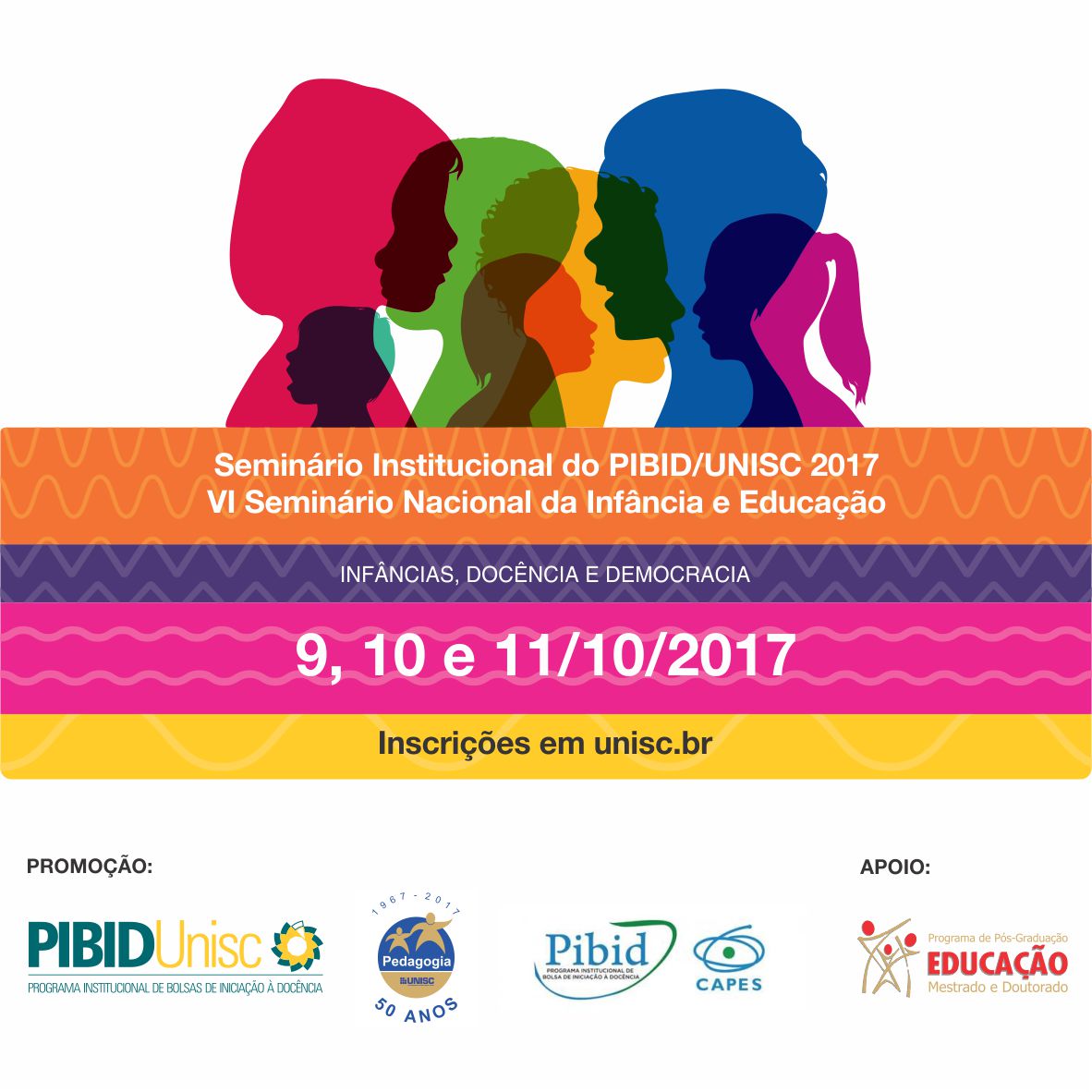 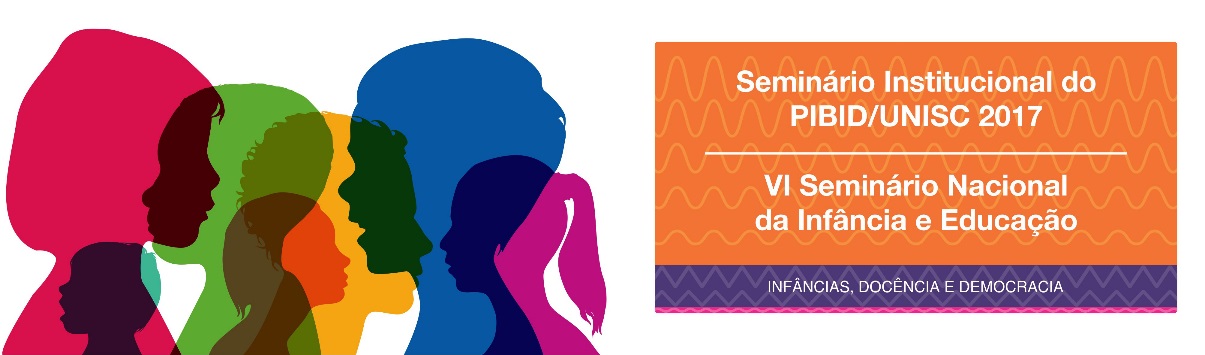 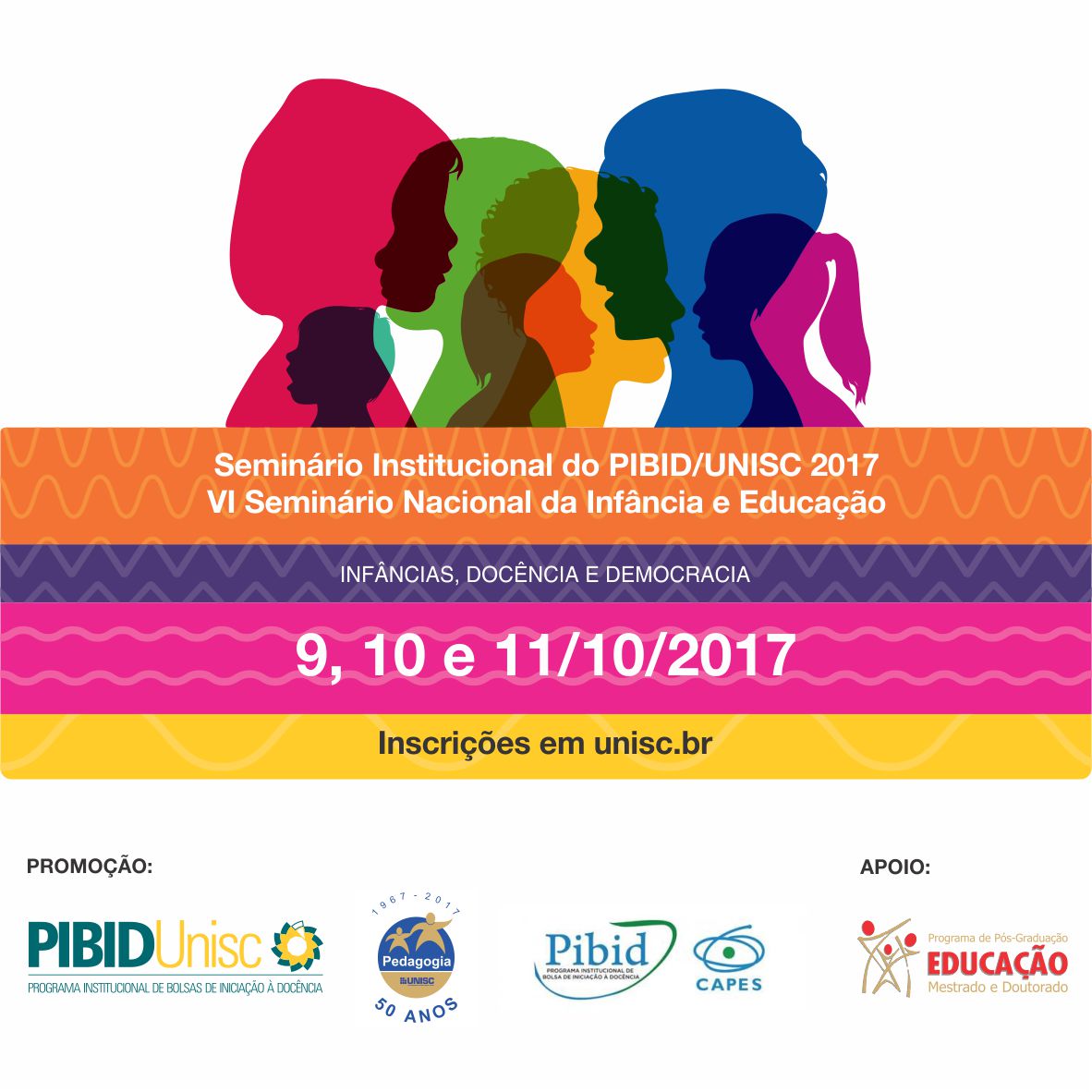 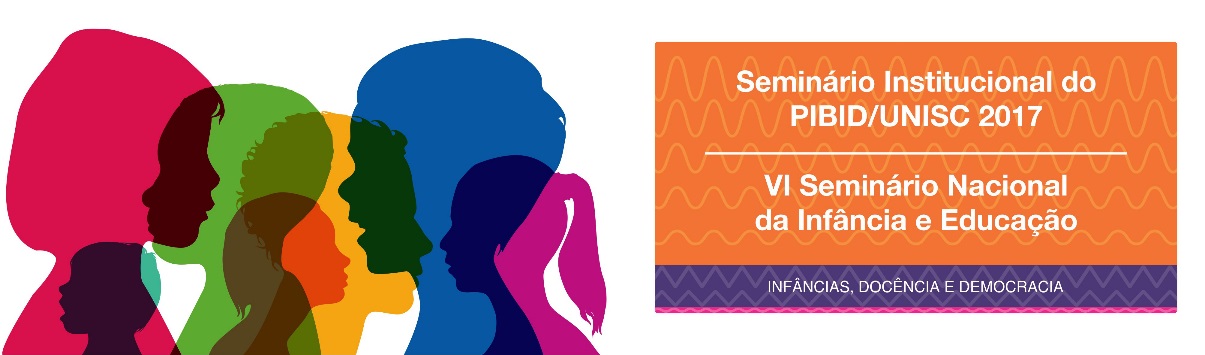 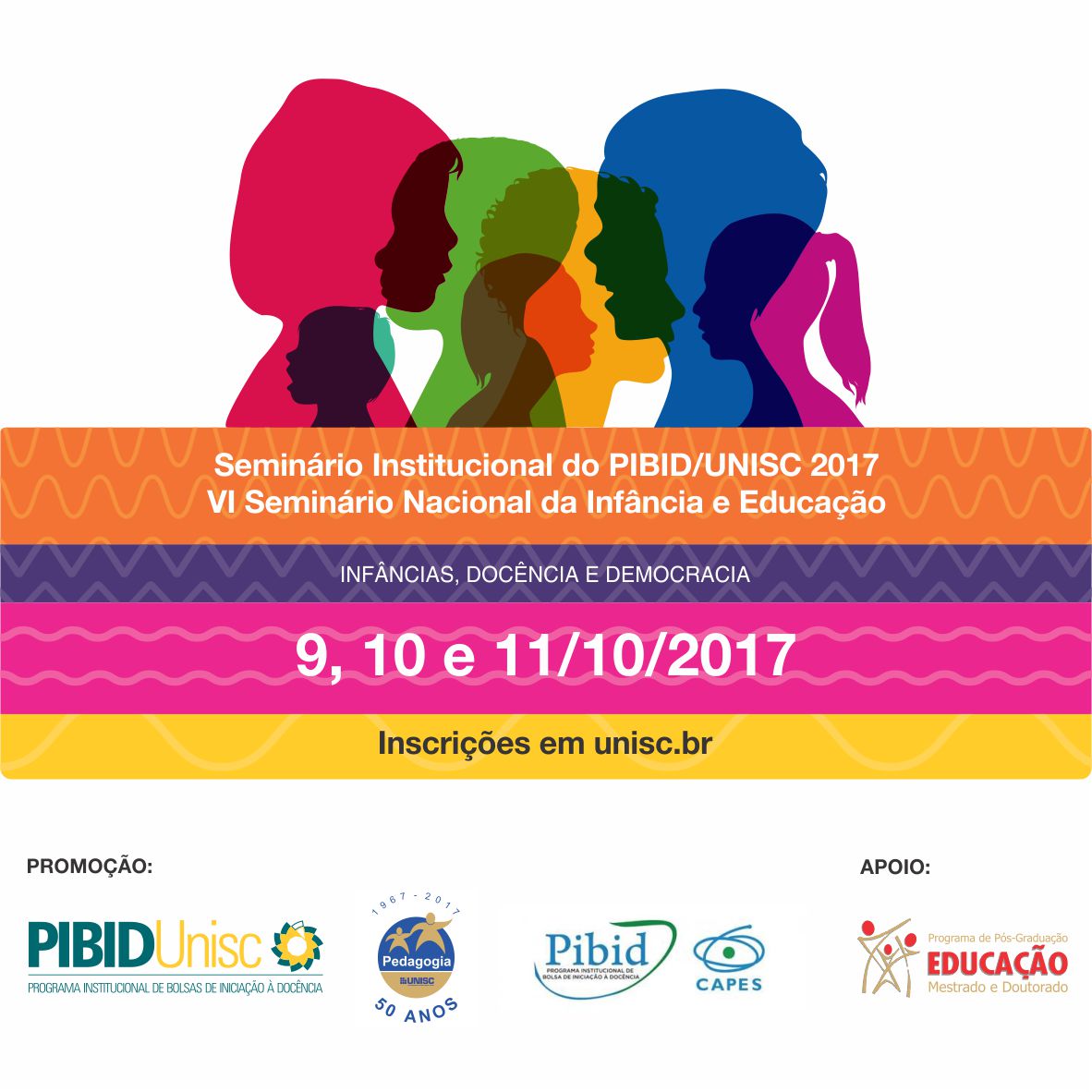